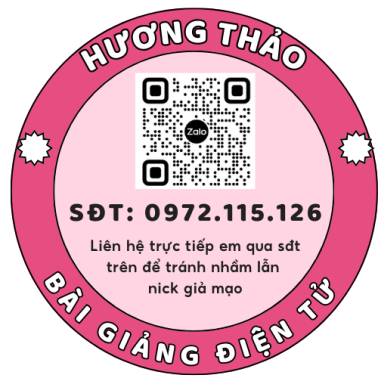 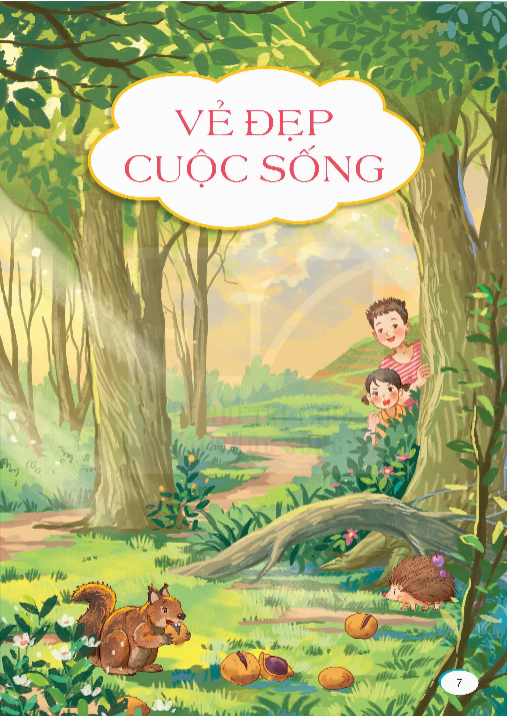 Bức tranh vẽ những gì?
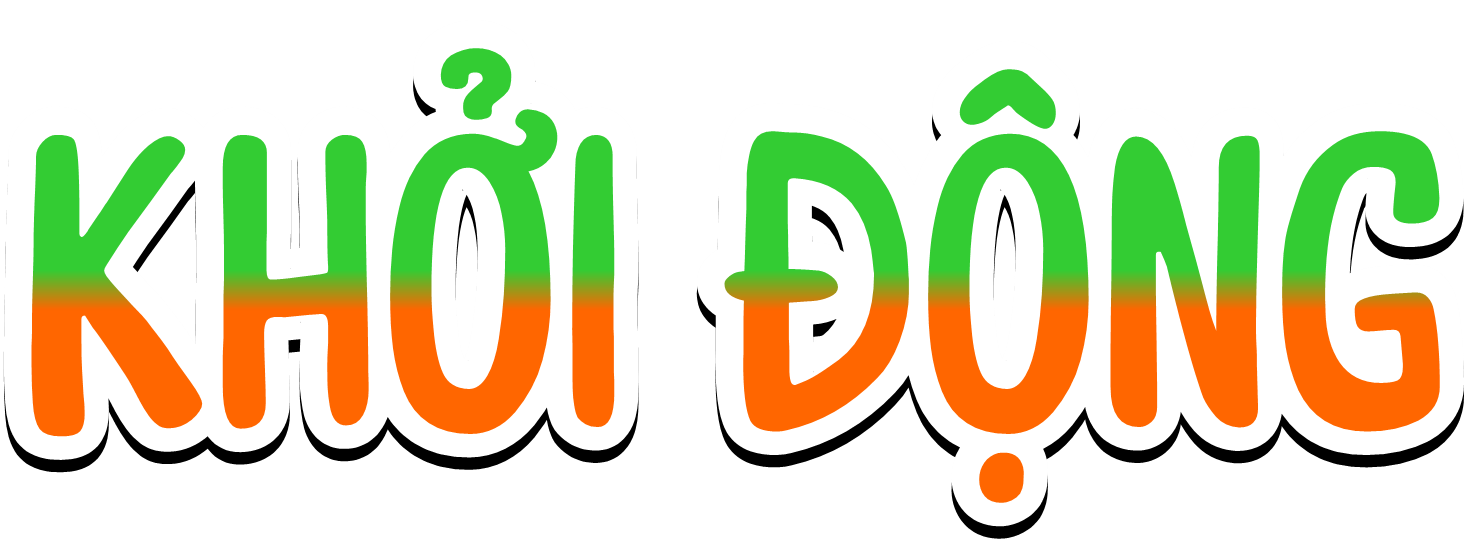 Kể tên 1 - 2 truyện cổ mà em đã đọc hoặc đã nghe.
Nêu những chi tiết em thích
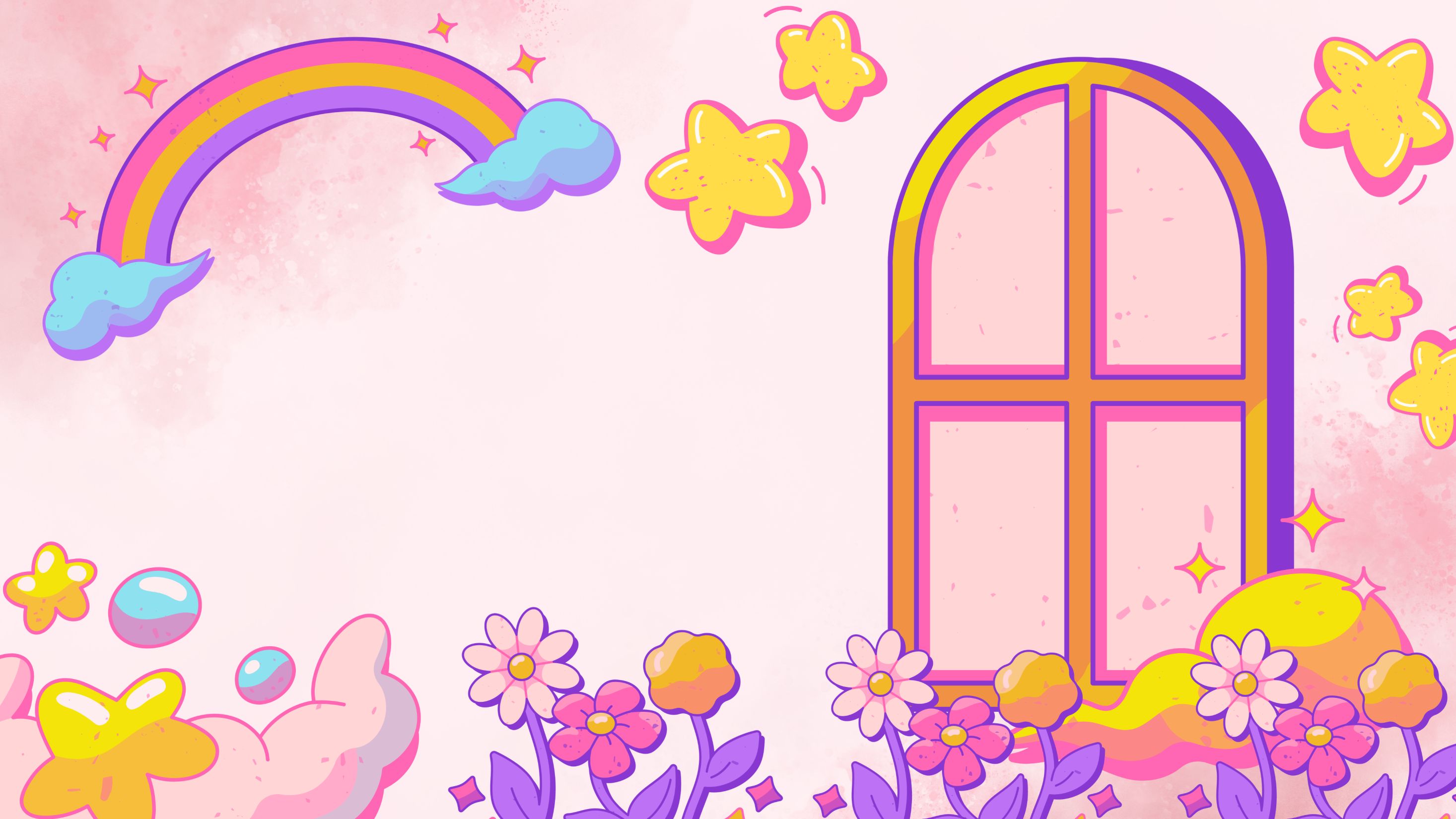 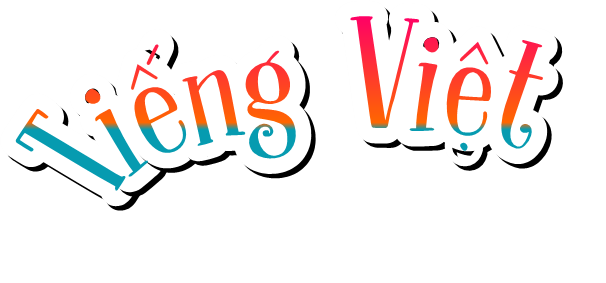 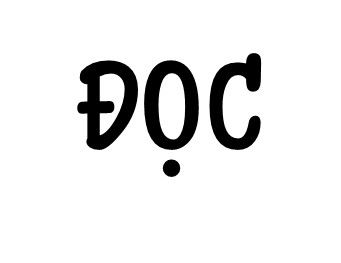 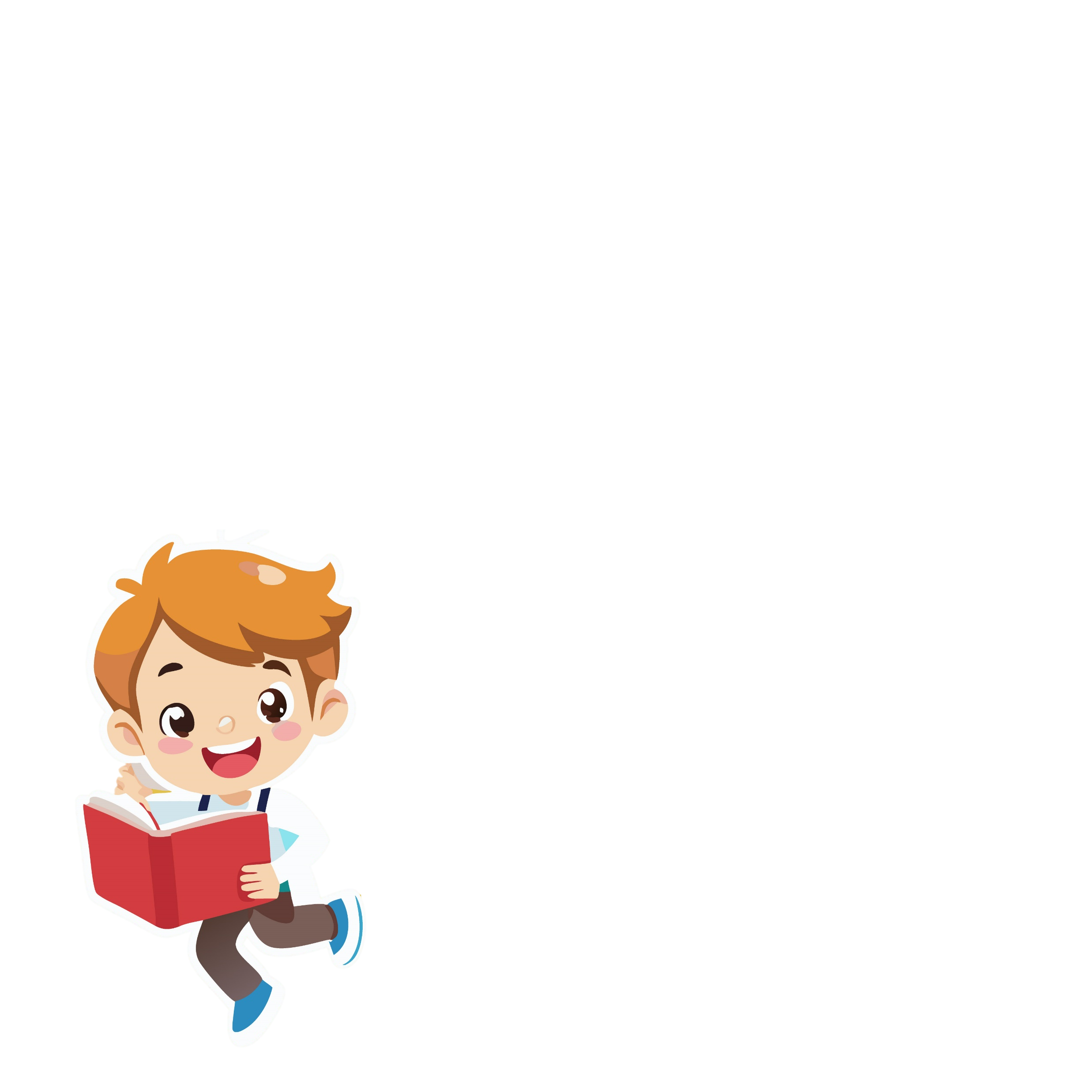 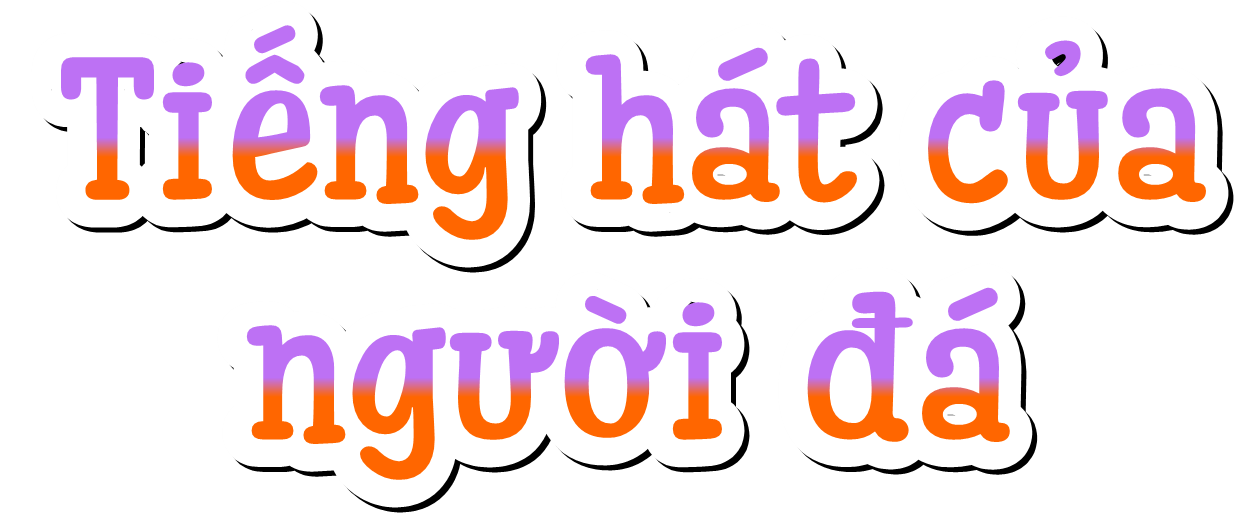 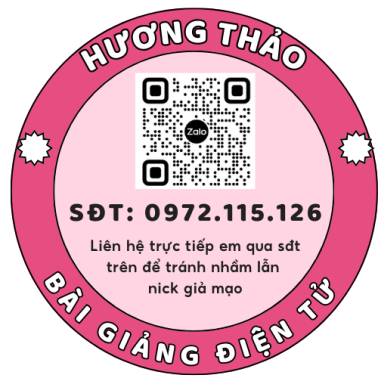 [Speaker Notes: câu chuyện Tiếng hát của người đá kể về những hành động, việc làm của chú bé người đá. Câu đó thể hiện tình yêu đối với cuộc sống và con người và những ước nguyện về cuộc sống hòa bình, không có cảnh đầu rơi máu đổ, chính nghĩa luôn chiến thắng phi nghĩa.]
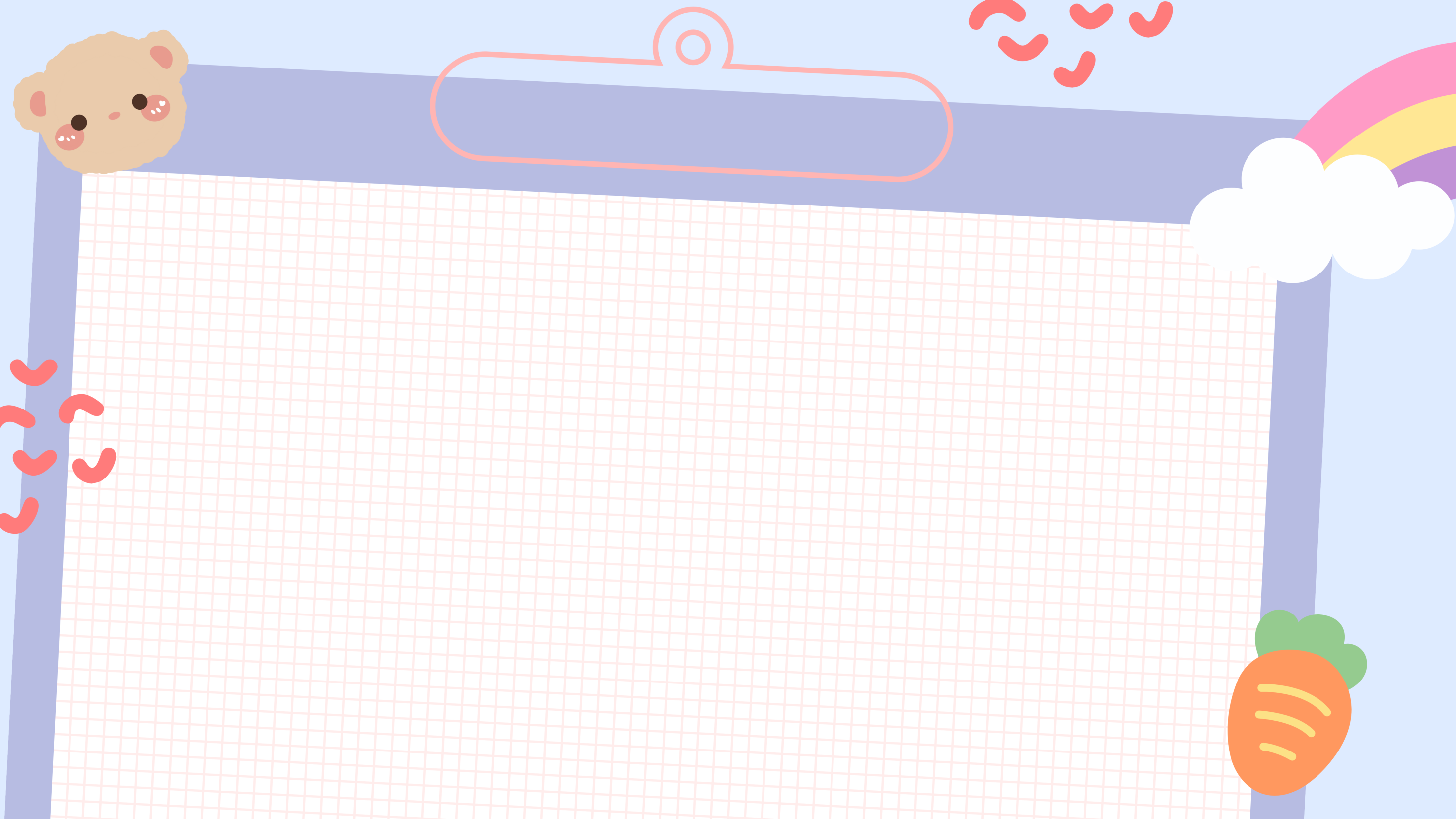 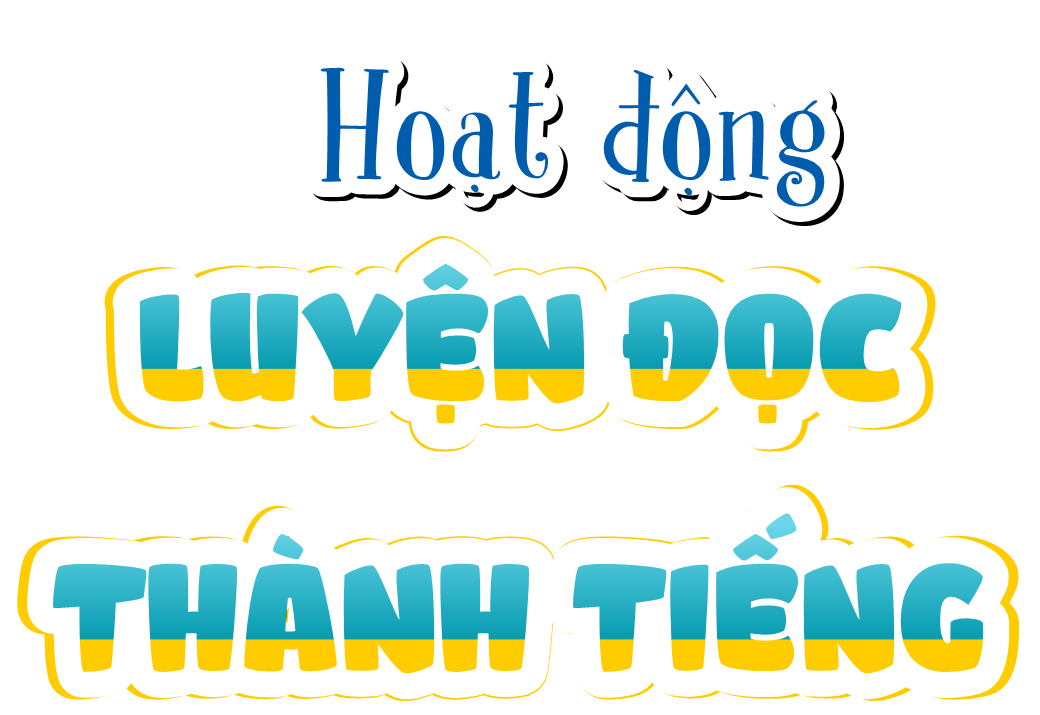 Đoạn 1: Từ đầu ... em bé.
Chia đoạn
Đoạn 2: Tiếp theo ….là Nai Ngọc.
Đoạn 3: Tiếp theo … tuột khỏi tay.
Đoạn 4: phần còn lại.
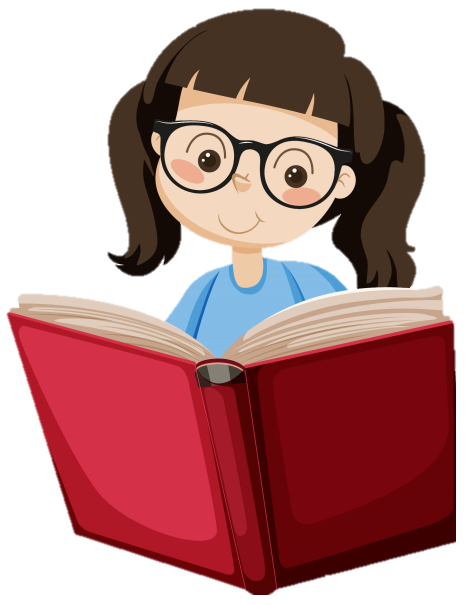 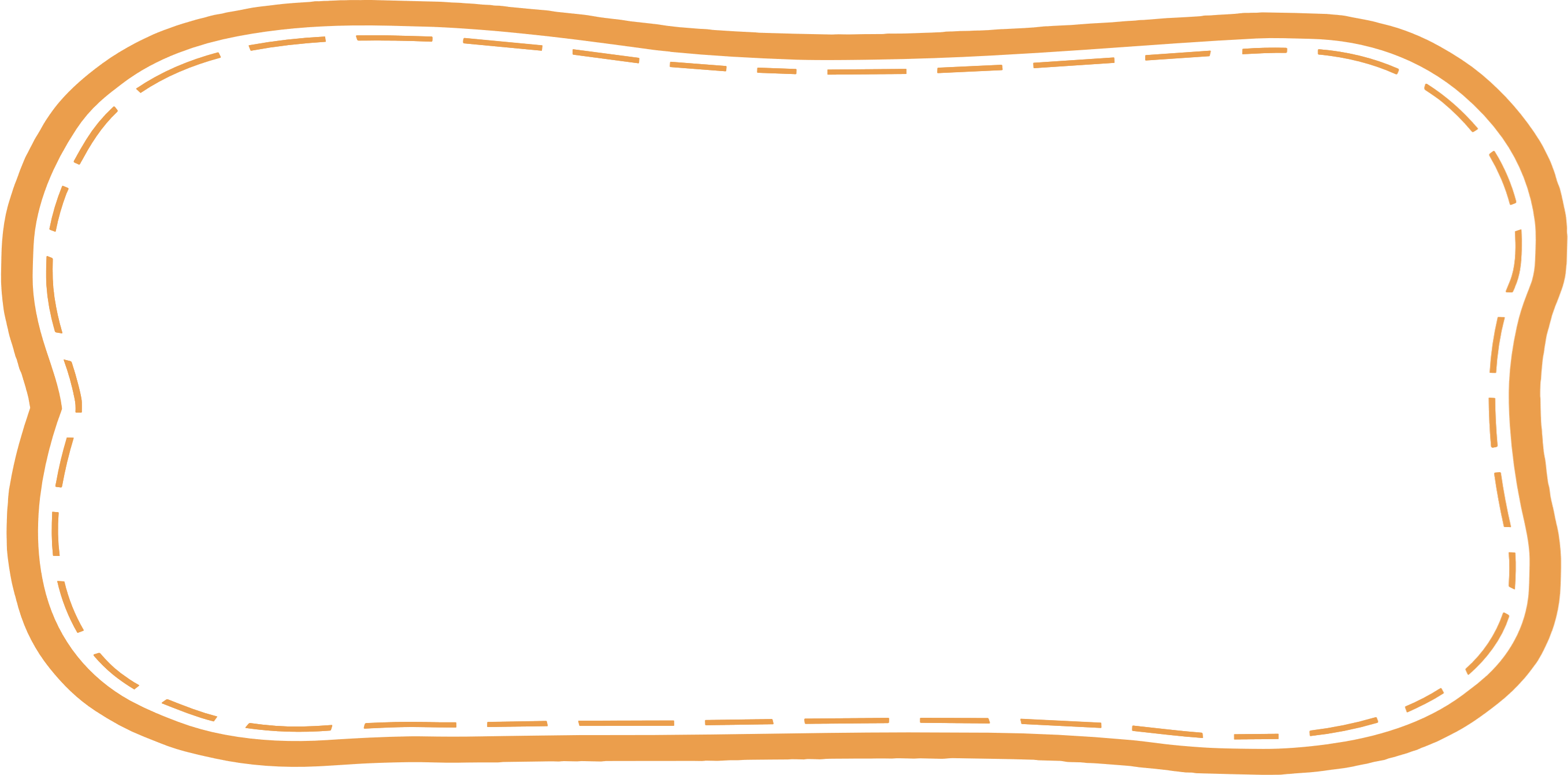 Luyện đọc từ khó
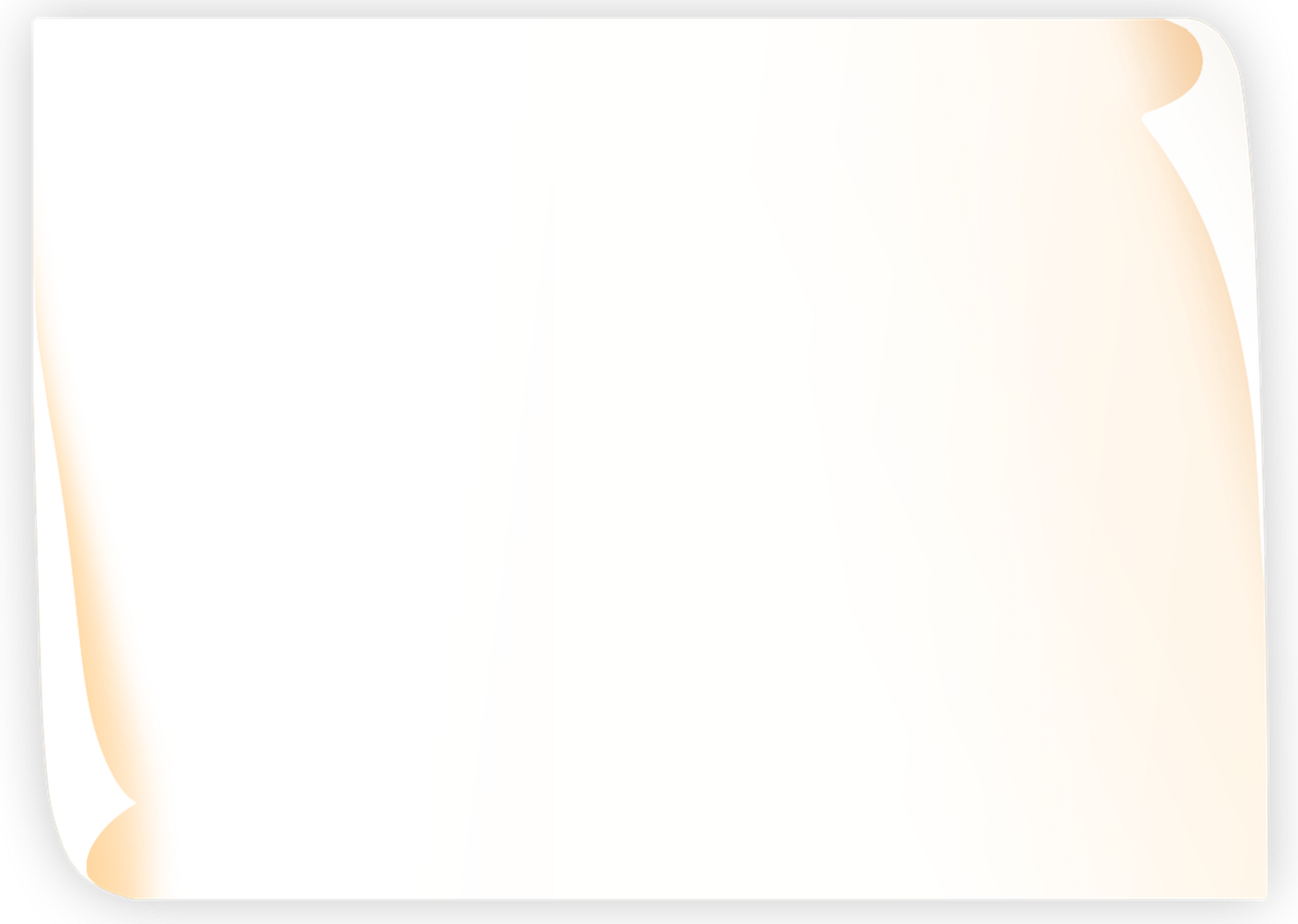 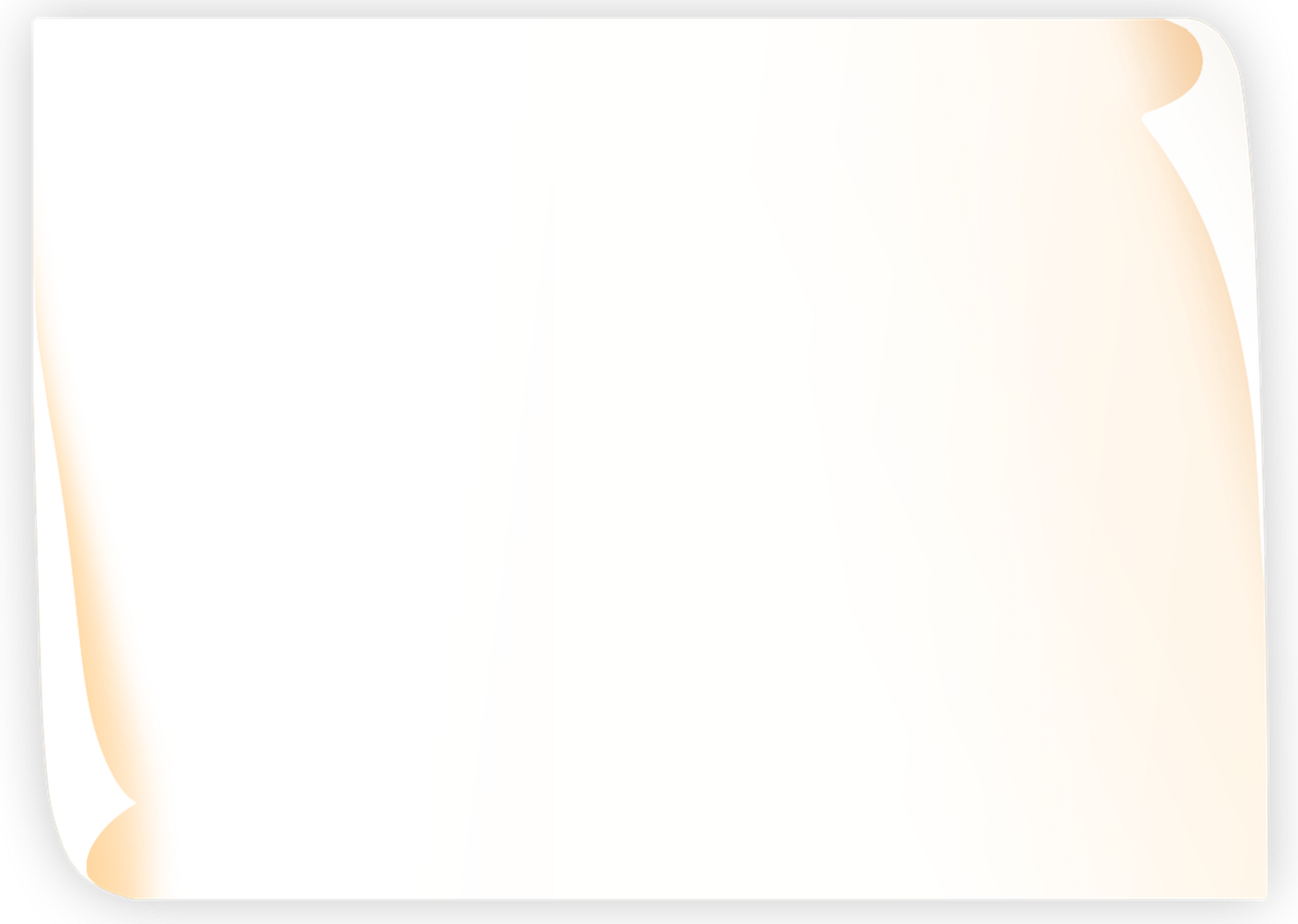 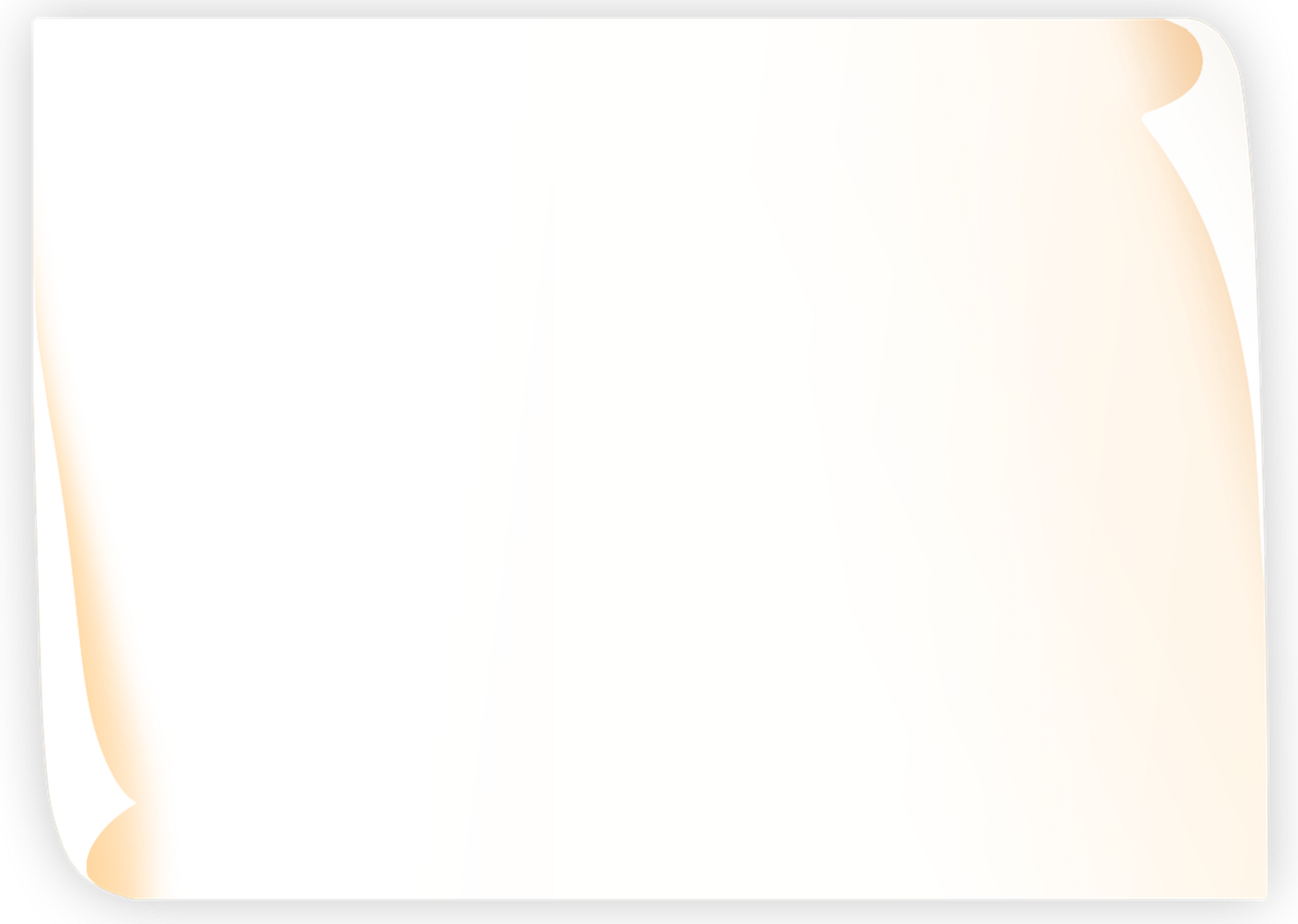 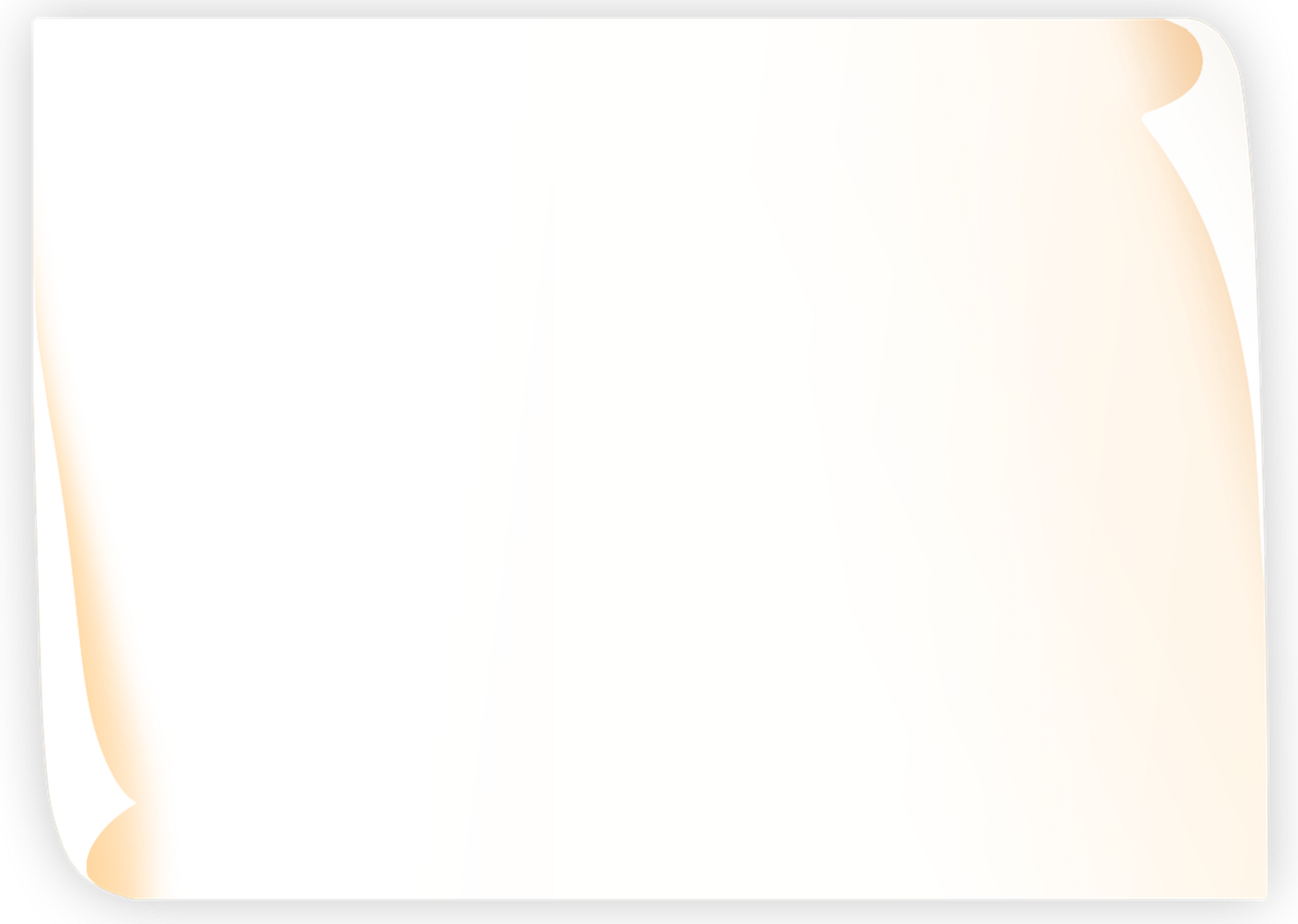 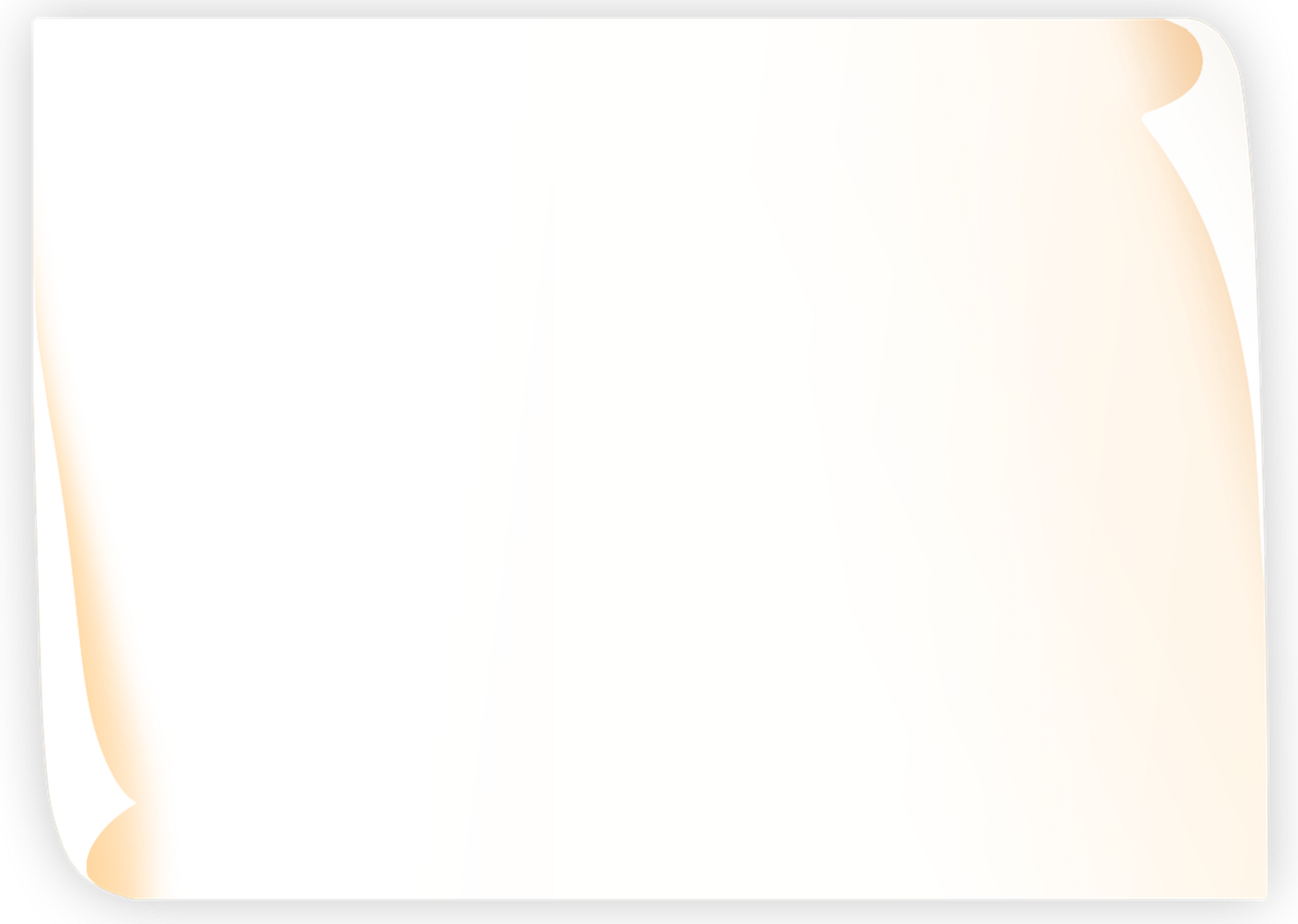 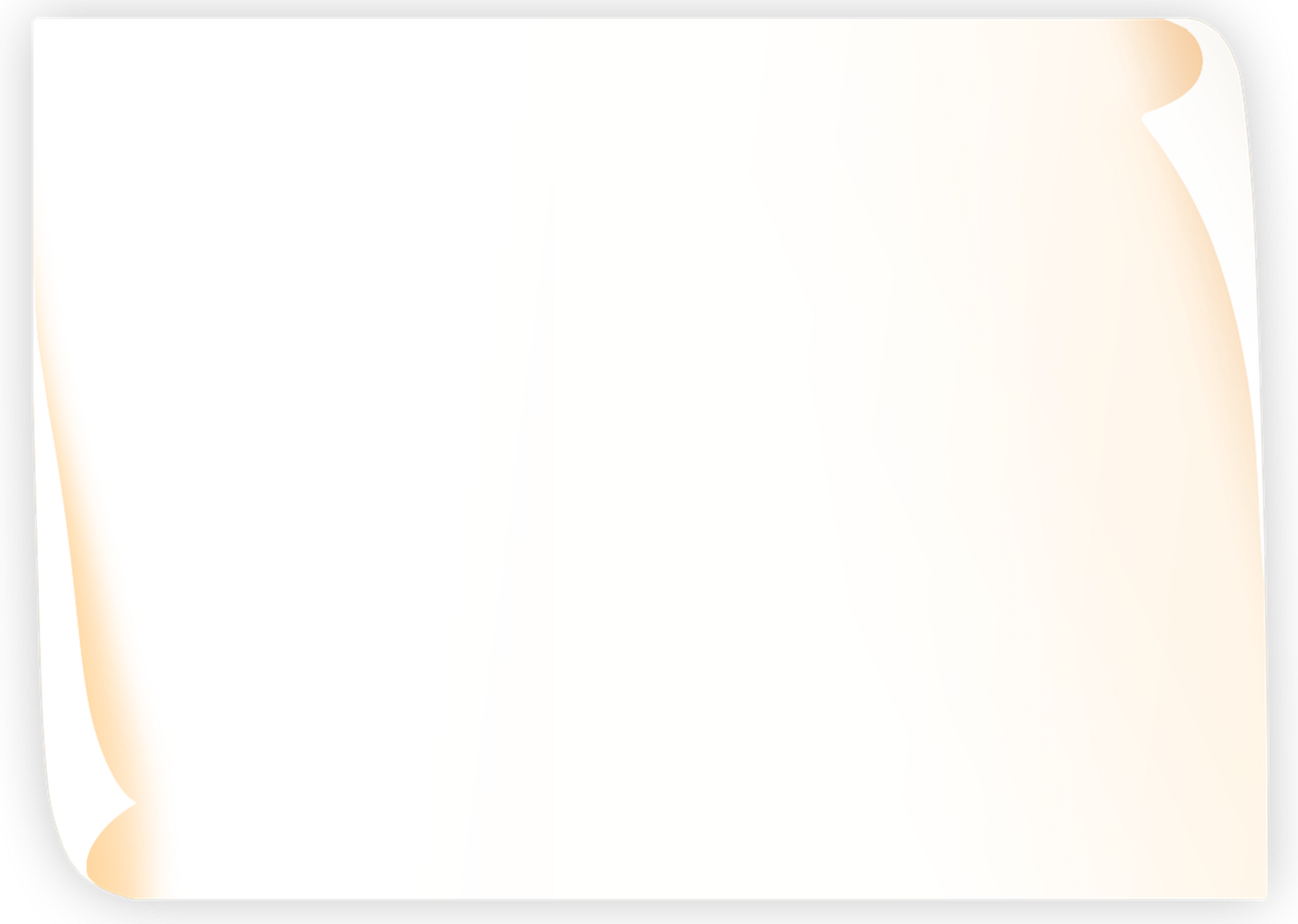 bông lách
bông lau
tia nắng
đỉnh núi
Chư Bô-đa
dân làng
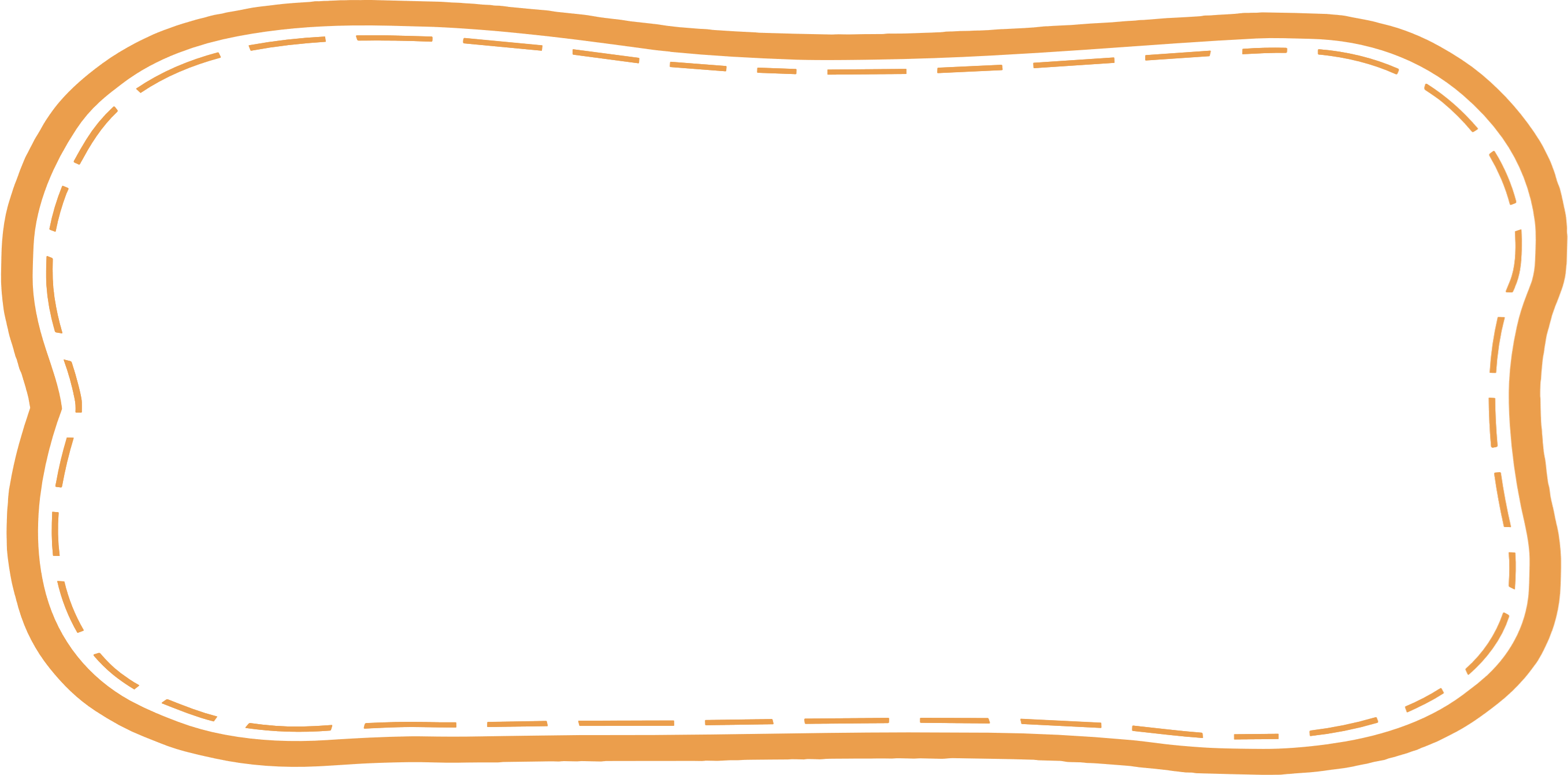 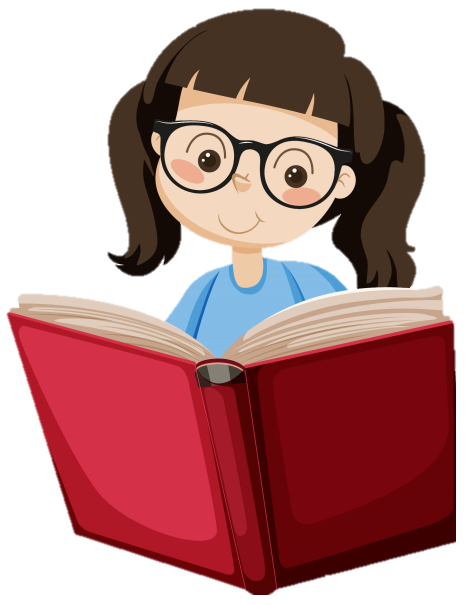 Đọc diễn cảm câu có những từ ngữ gợi tả, điệp từ, điệp ngữ
Những tia nắng vàng dịu, những hạt mưa trong vắt thay nhau tắm gội phải sưởi ấm cho mỏm đá./ Gió rì rào kể cho mỏm đá nghe những câu chuyện về mọi miền./Chim hót cho mỏm đá nghe những điệu ca du dương./ngày nọ, cho giặc kéo đến đông như lá rừng đẩy nhanh như chớp giật phẩi giáo mác chĩa lên trời tua tủa như bông lách phẩi bông lau./
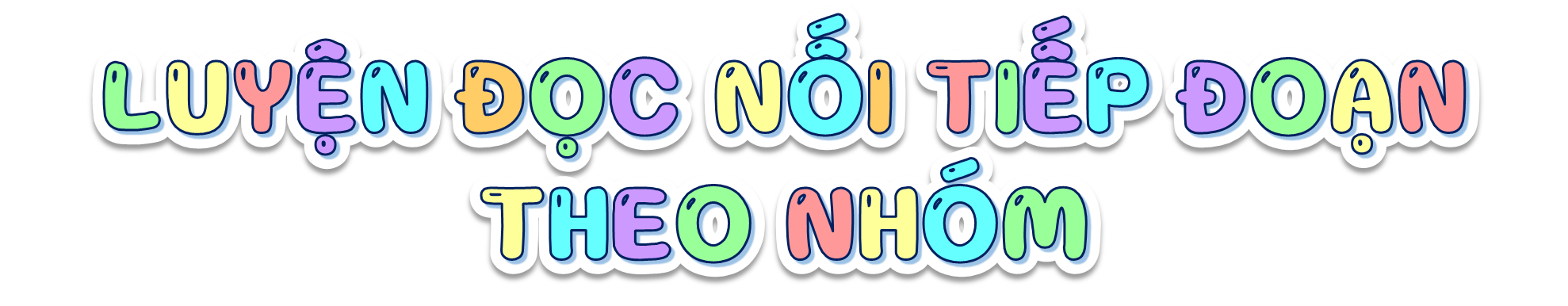 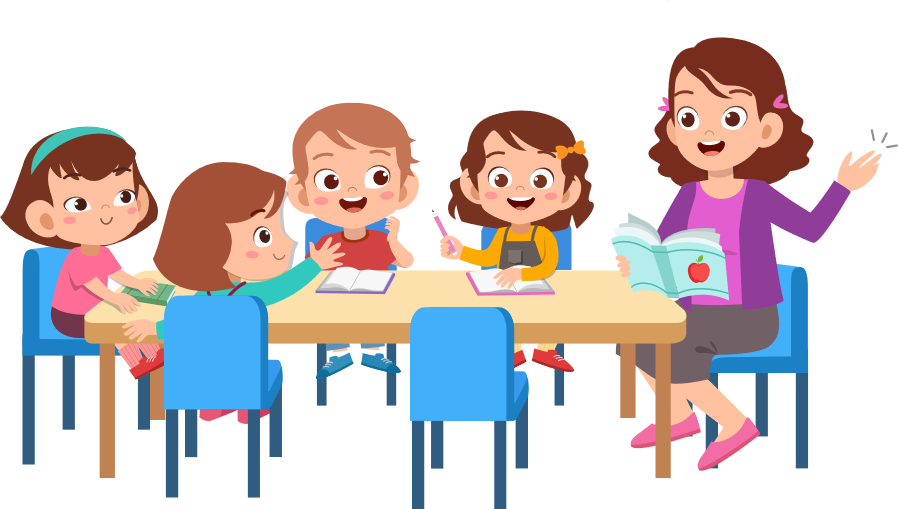 Yêu Cầu
Tiêu chí đánh giá
Phân công đọc theo đoạn.
Tất cả thành viên đều đọc.
Giải nghĩa từ cùng nhau.
1. Đọc đúng.
2. Đọc to, rõ.
3. Ngắt, nghỉ đúng chỗ.
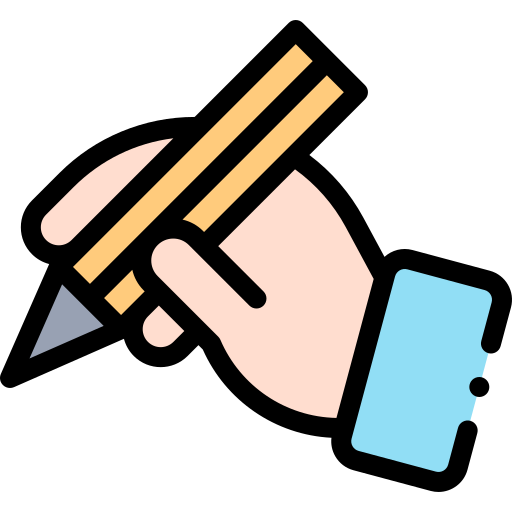 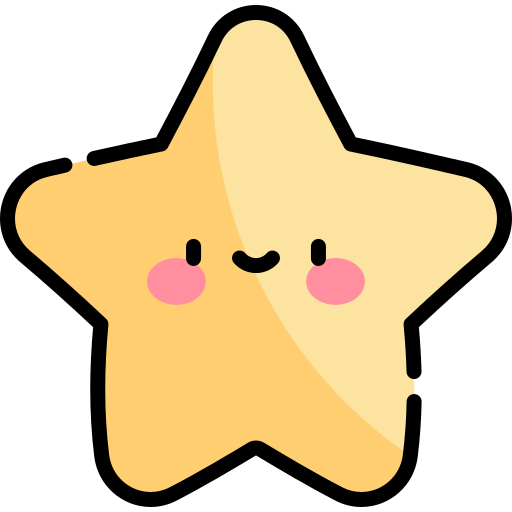 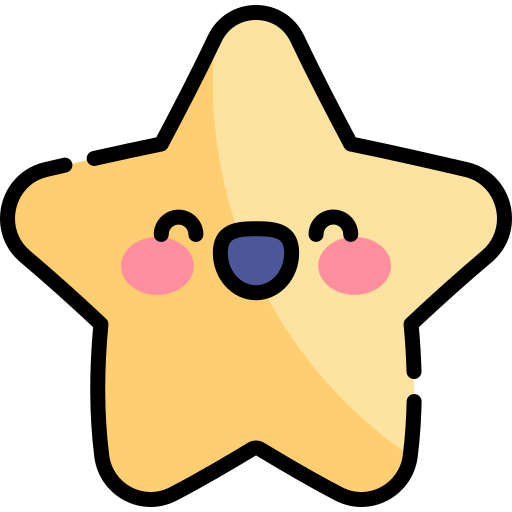 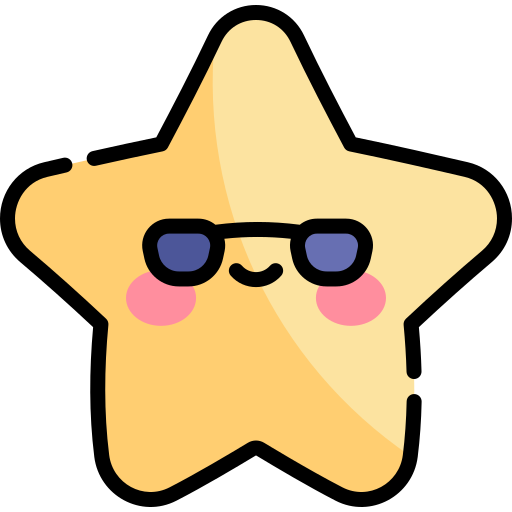 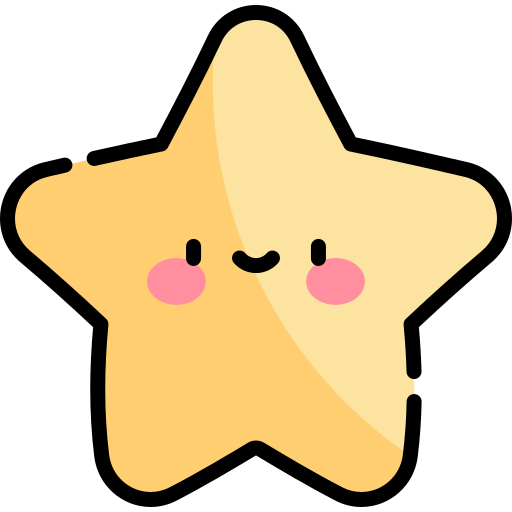 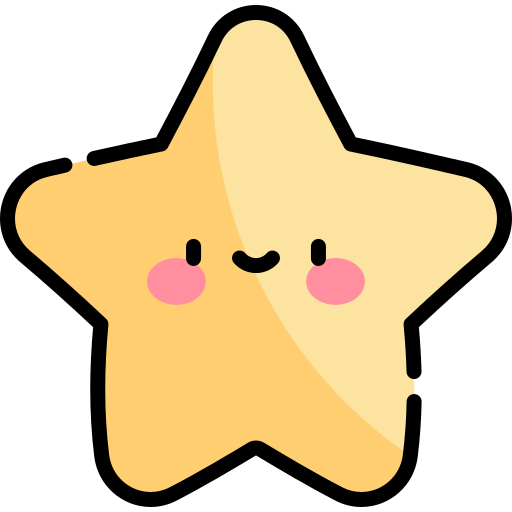 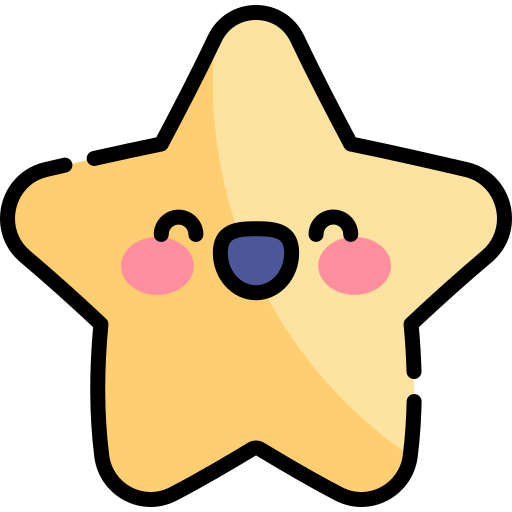 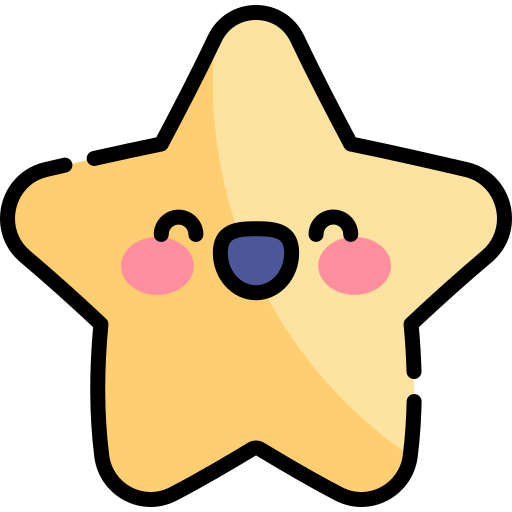 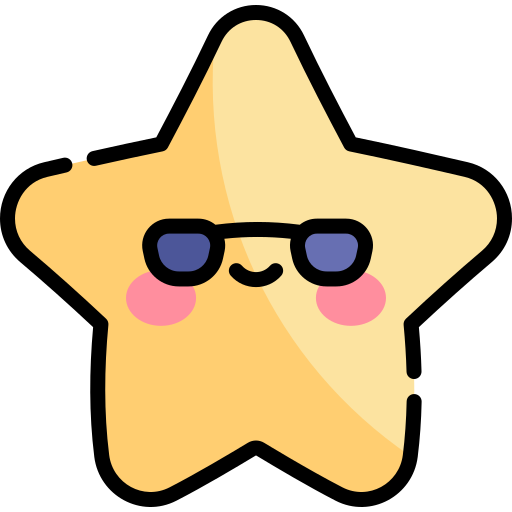 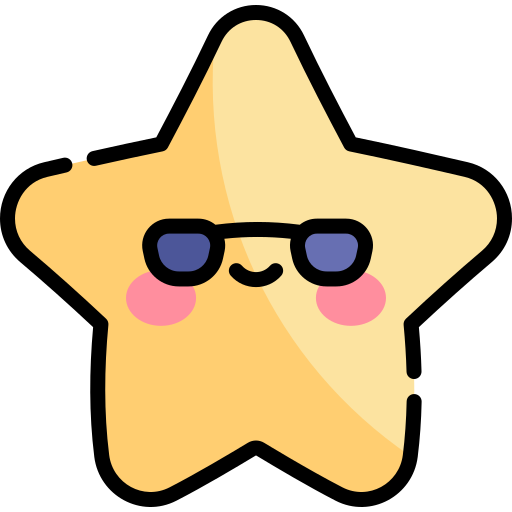 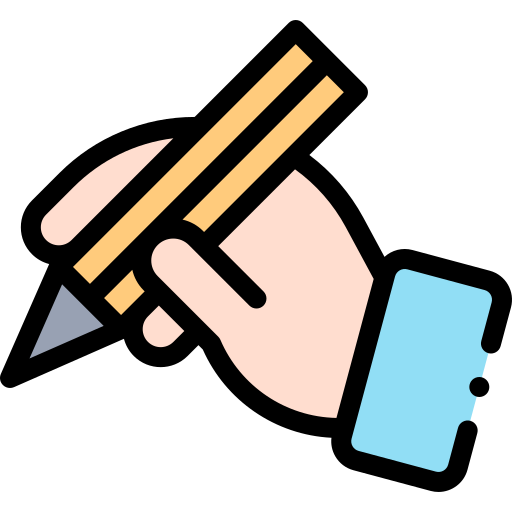 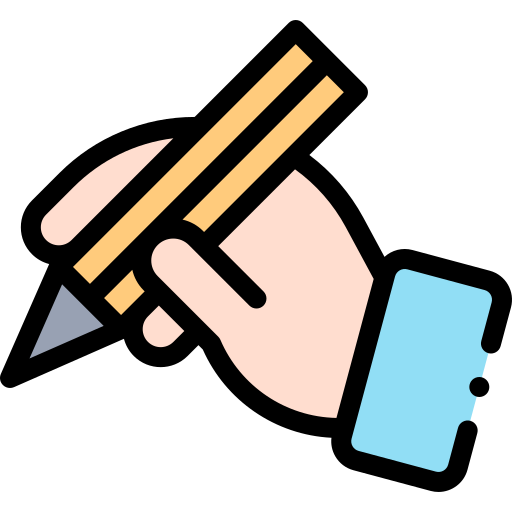 Luyện đọc trước lớp
Luyện đọc trước lớp
Tiêu chí
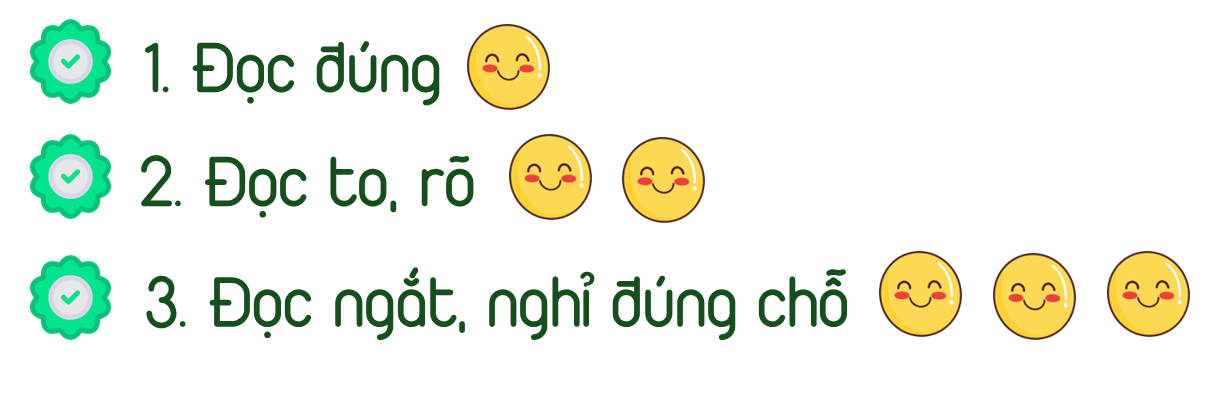 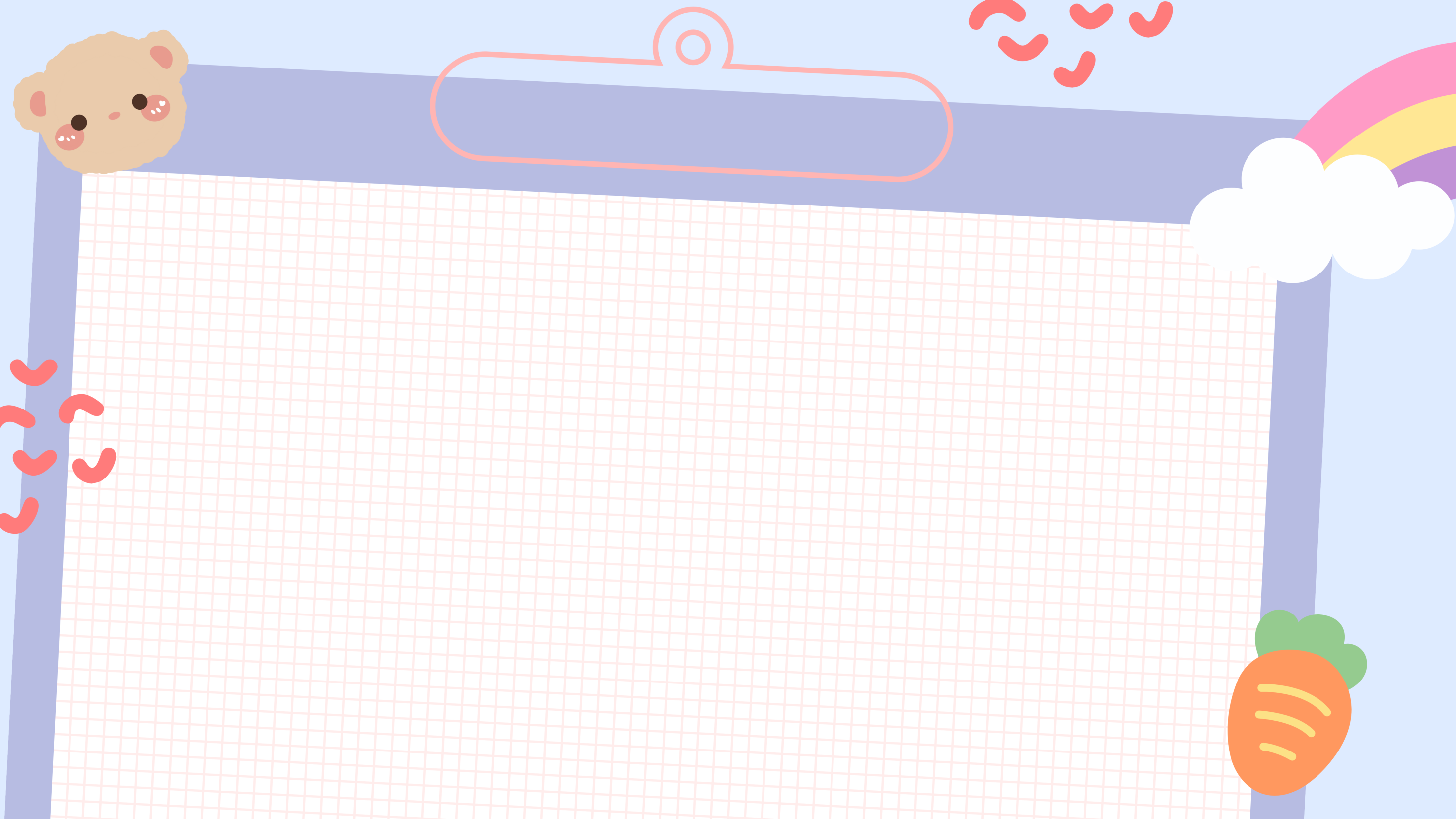 Hoạt động
Hoạt động
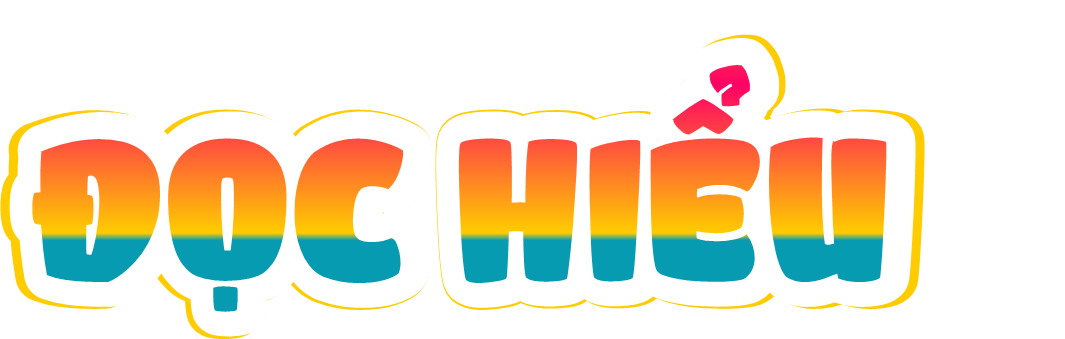 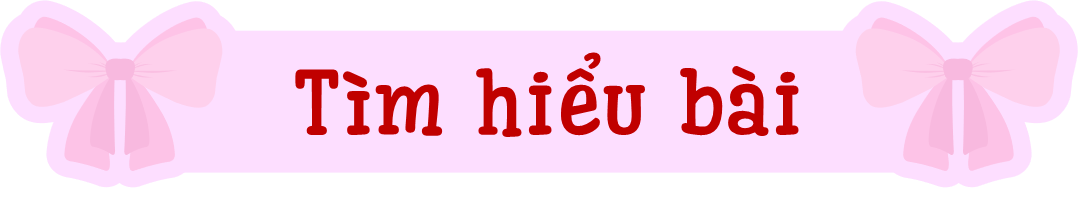 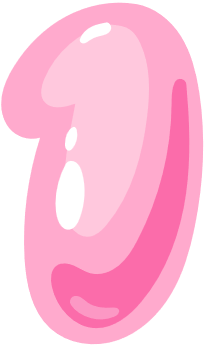 Mỏm đá trên đỉnh núi cao có gì đặc biệt? Mỏm đá được mọi vật yêu quý như thế nào?
….
Mưa
….
Nắng
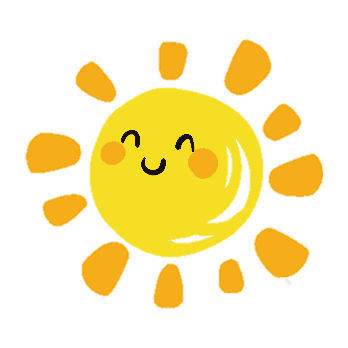 Sưởi ấm cho tảng đá
Nắng
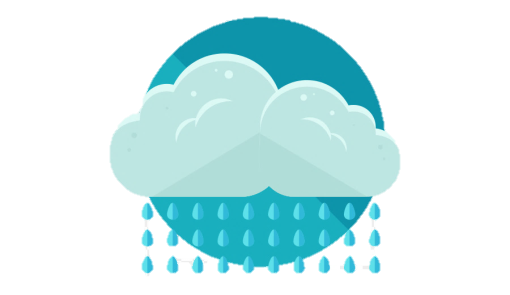 Tắm gội cho tảng đá
Mưa
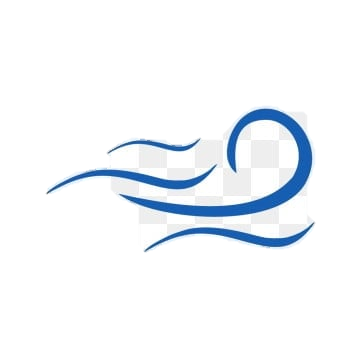 Rì rào kể cho mỏm đá nghe những câu chuyện về mọi miền
Gió
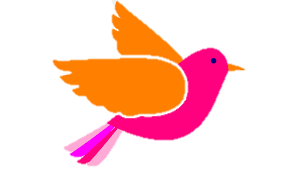 Hót cho mỏm đá nghe những điệu ca du dương
Chim
 Cứ thể, năm này qua năm khác, những câu chuyện của gió, những bài ca của chim thấm sâu vào mỏm đá hình em bé
Chuyện gì xảy ra vào ngày mỏm đá hoá thành một em bé? Mọi người được chứng kiến điều gì kì lạ khi em bé người đã cất tiếng hát vang khắp núi rừng?
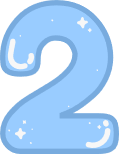 Khi mỏ đá hóa thành một em bé, em bé liền bước xuống núi, đúng lúc mông thú từng đàn kéo về phá nương rẫy. Thấy dân làng đuổi đằng đông phải dồn đằng tây mà chẳng được, em bé liền cất giọng hát. Tiếng hát của em vang khắp núi rừng. Mọi người được chứng kiến điều kỳ lạ: muông thú nhảy múa theo tiếng hát quên cả phá lúa.
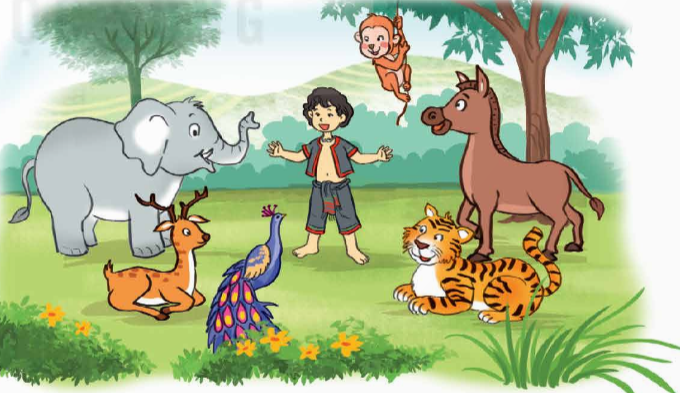 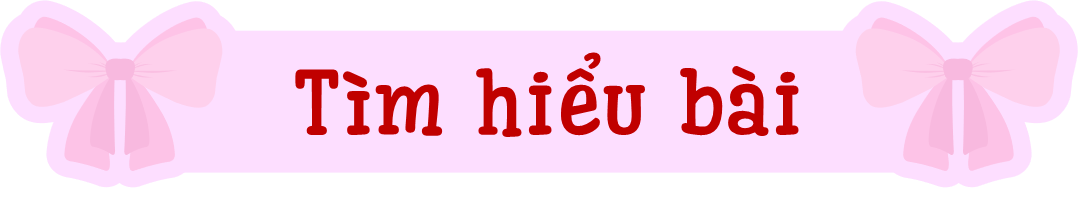 Khi giặc kéo đến, em bé người đá và dân làng đã làm gì để đuổi giặc?
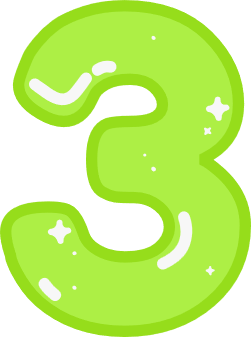 + Khi giặc kéo đến đông như lá rừng, nhanh như chớp giật, dân làng đã chung sức, đồng lòng cầm vũ khí (tên nỏ, khiên đao) đuổi giặc.
+ Trước cảnh bốn phương lửa cháy rừng rực, em bé người đá đã trèo lên một mỏm núi, cất tiếng hát kêu gọi những kẻ xâm lược chớ đi ăn cướp, hãy trở về với gia đình,... Lời hát của em bé người đá khiến giặc đứng sững như những pho tượng, vũ khí tuột khỏi tay.
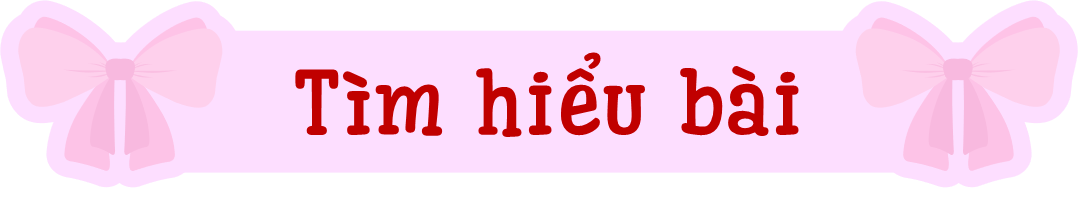 Theo em, lời hát của em bé người đá thể hiện ước nguyện gì của con người?
Em bé người đá đã giúp dân làng đuổi giặc. Em trèo lên một mỏm núi, cất tiếng hát kêu gọi những kẻ xâm lược chở đi ăn cướp, hãy trở về với vợ con, đi hái rau ngọt, cắt lúa vàng, tối ngủ bên lửa ấm, sáng thức dậy theo mặt trời,... Lời hát của em bé người đá thể hiện ước nguyện của con người về một cuộc sống hoà bình, không có cảnh đầu rơi máu đổ, chính nghĩa luôn chiến thắng phi nghĩa.
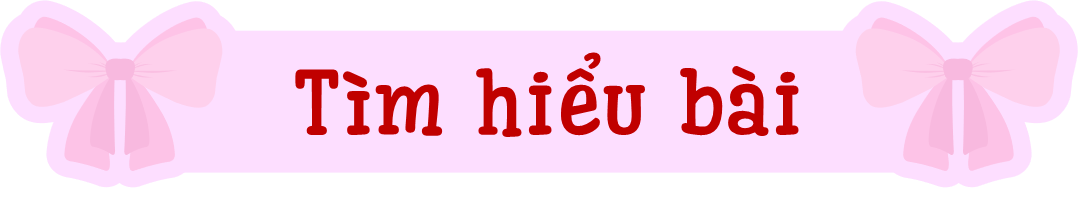 Nêu một kết thúc khác cho câu chuyện theo mong muốn của em.
Ví dụ: Em bé người đá bay lên trời xanh. Mỗi khi đất nước gặp gian nguy, em bé người đá lại xuất hiện để giúp đở dân làng.
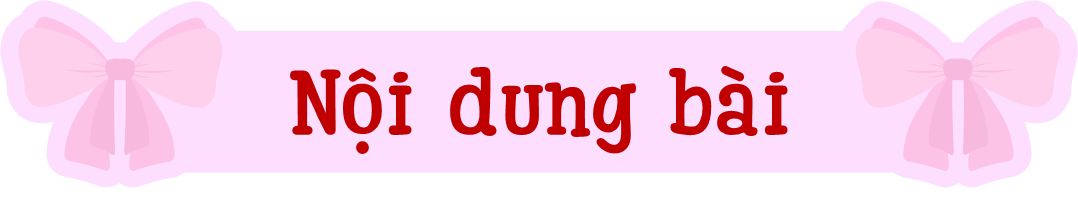 Những hành động, việc làm của chú bé người đá trong câu chuyện thể hiện tình yêu đối với cuộc sống và con người. Hiểu được những từ ngữ hình ảnh, biện pháp so sánh, nhân hóa, …. góp phần làm nổi bật vẻ đẹp của cuộc sống: thiên nhiên cũng như con người, đều góp phần làm cho cuộc sống thêm tươi đẹp hơn.
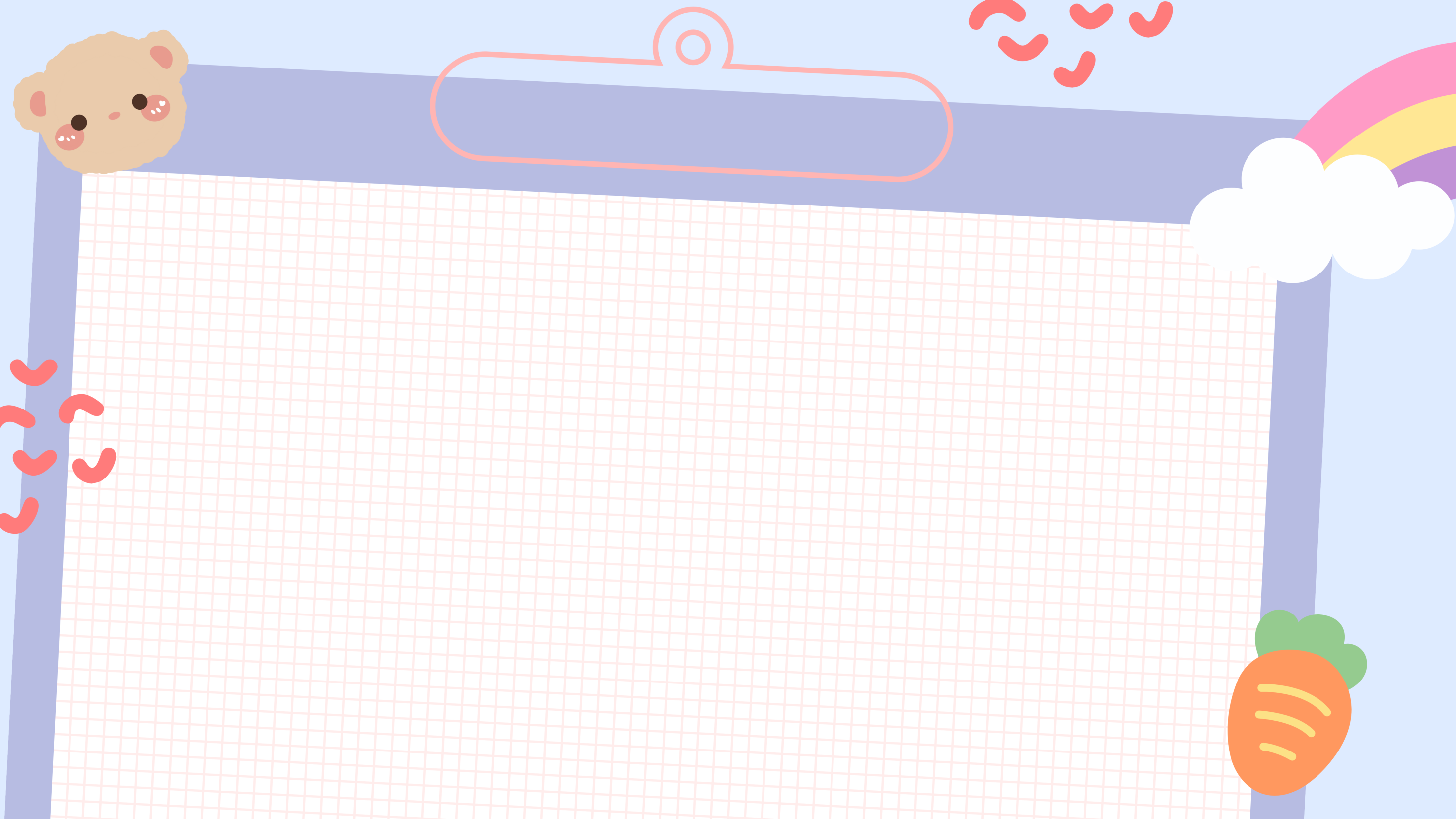 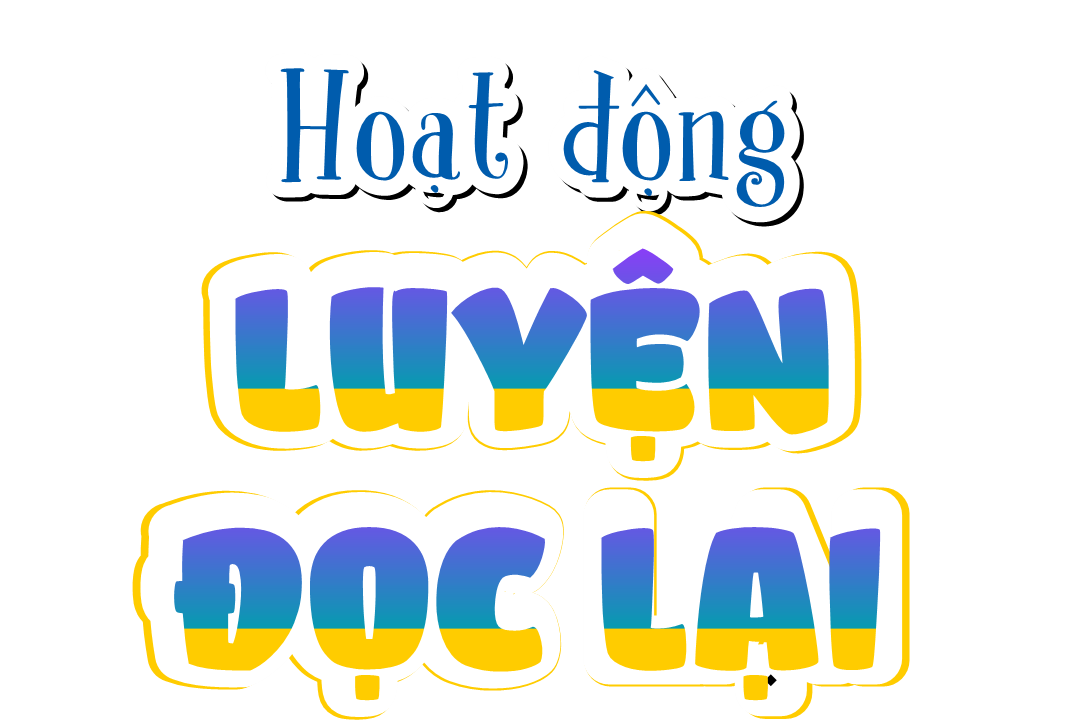 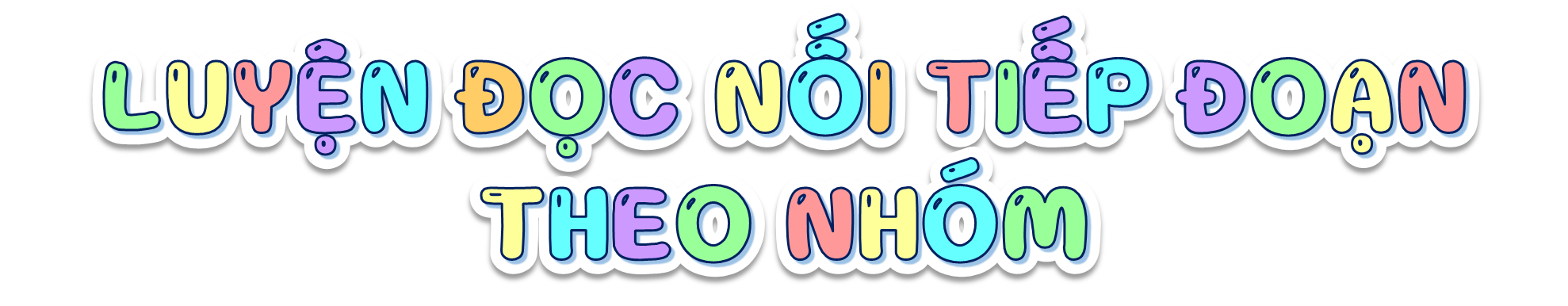 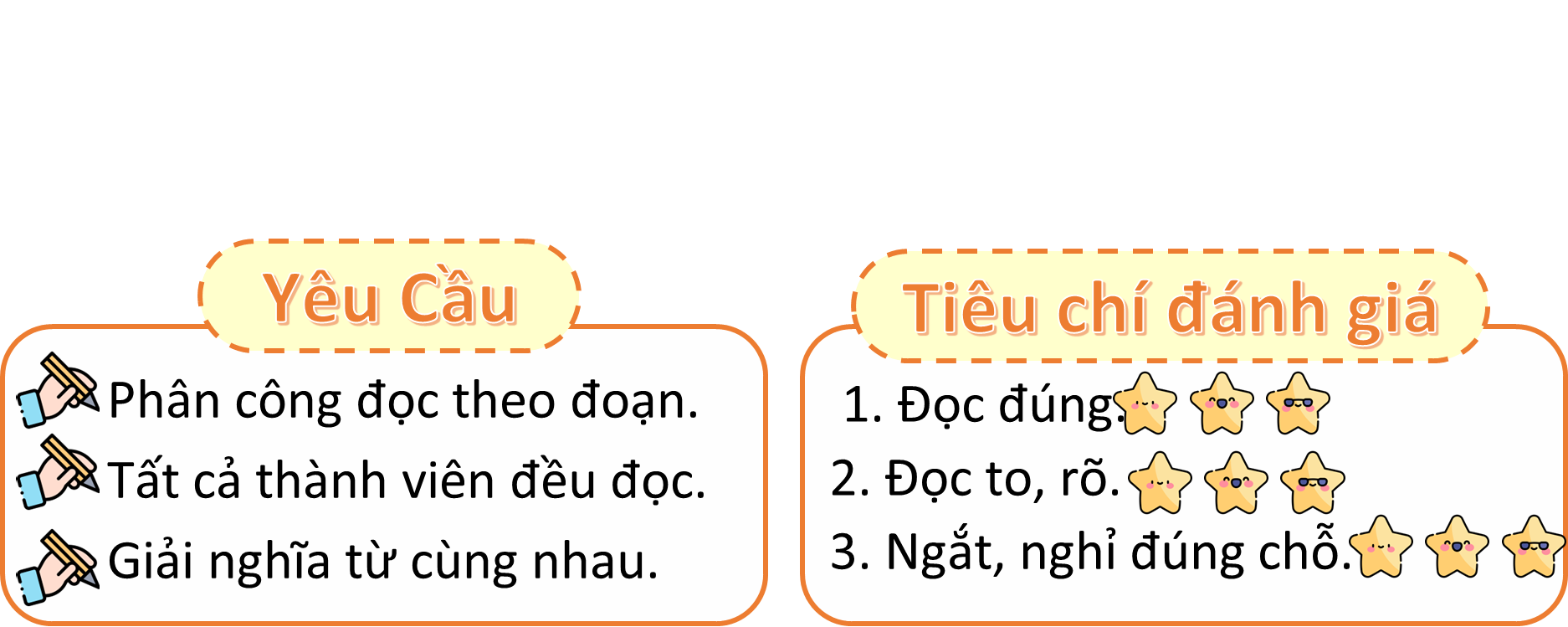 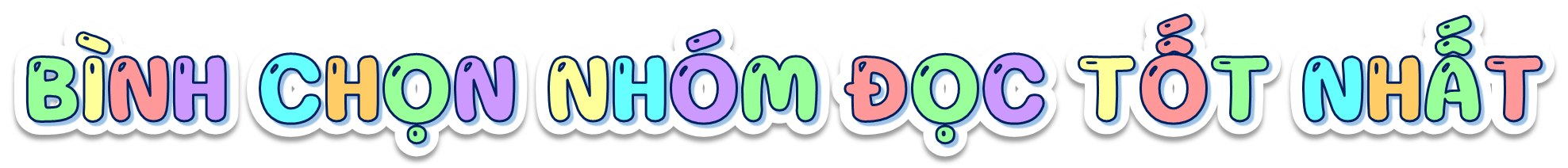 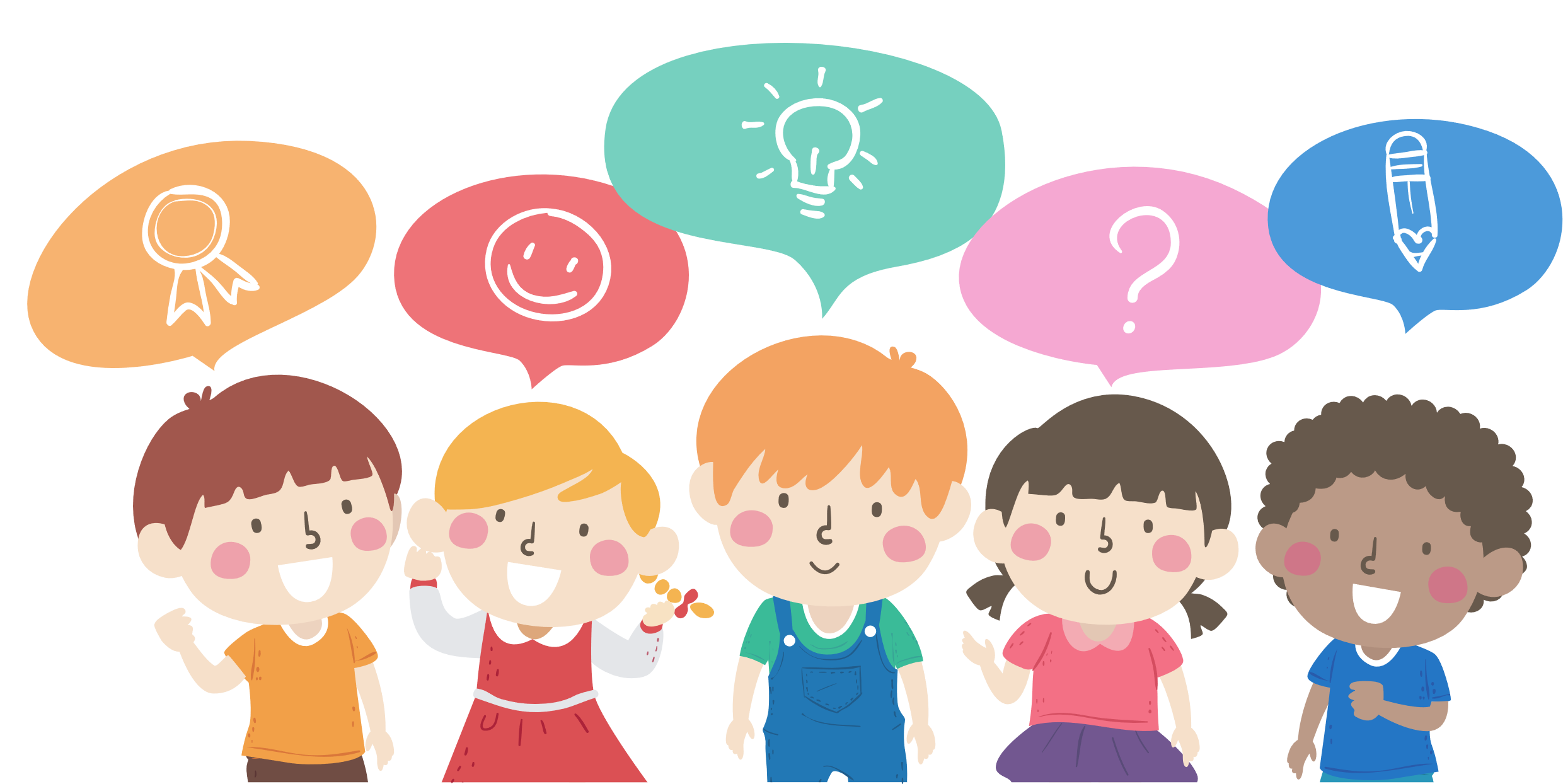 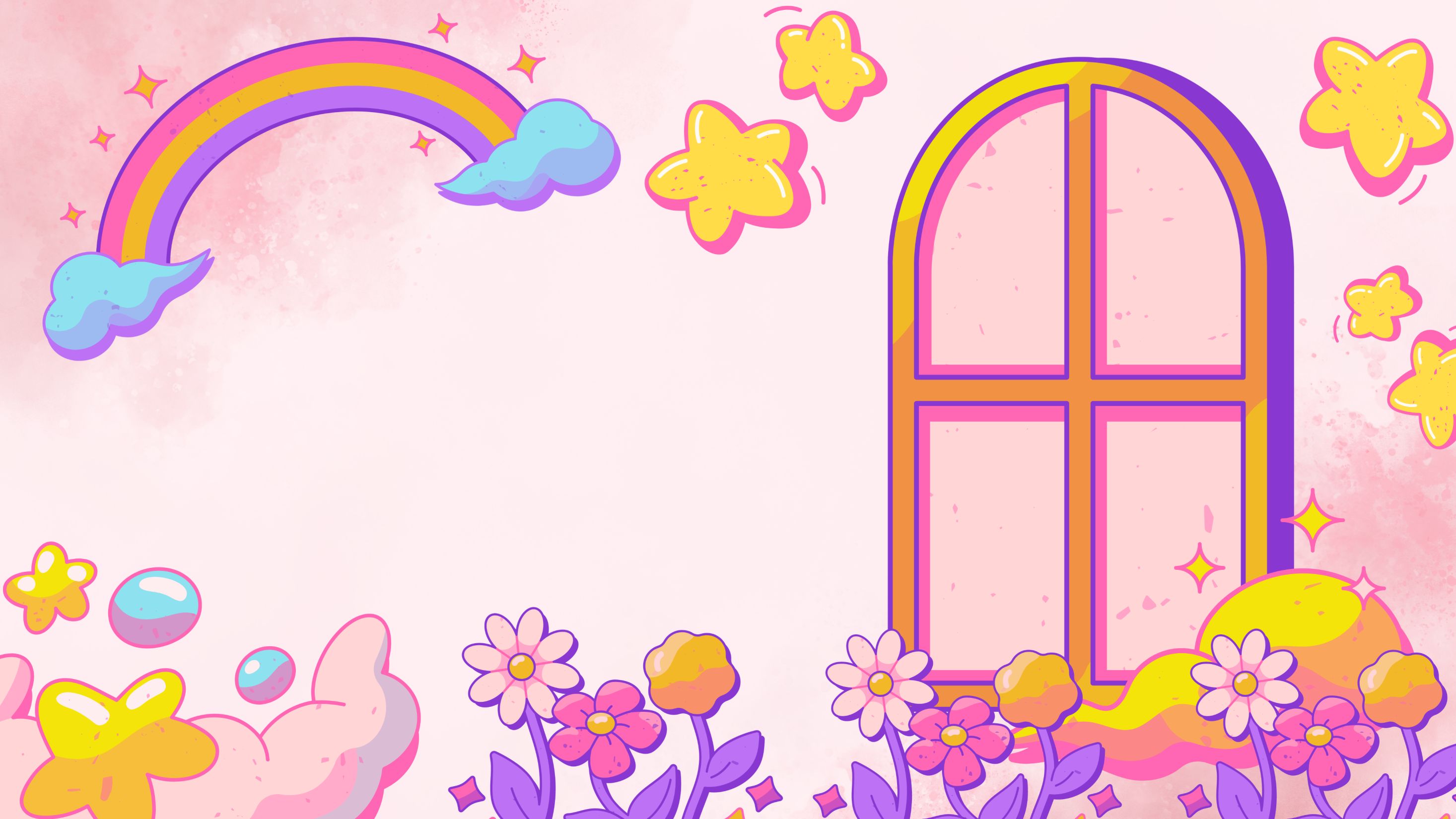 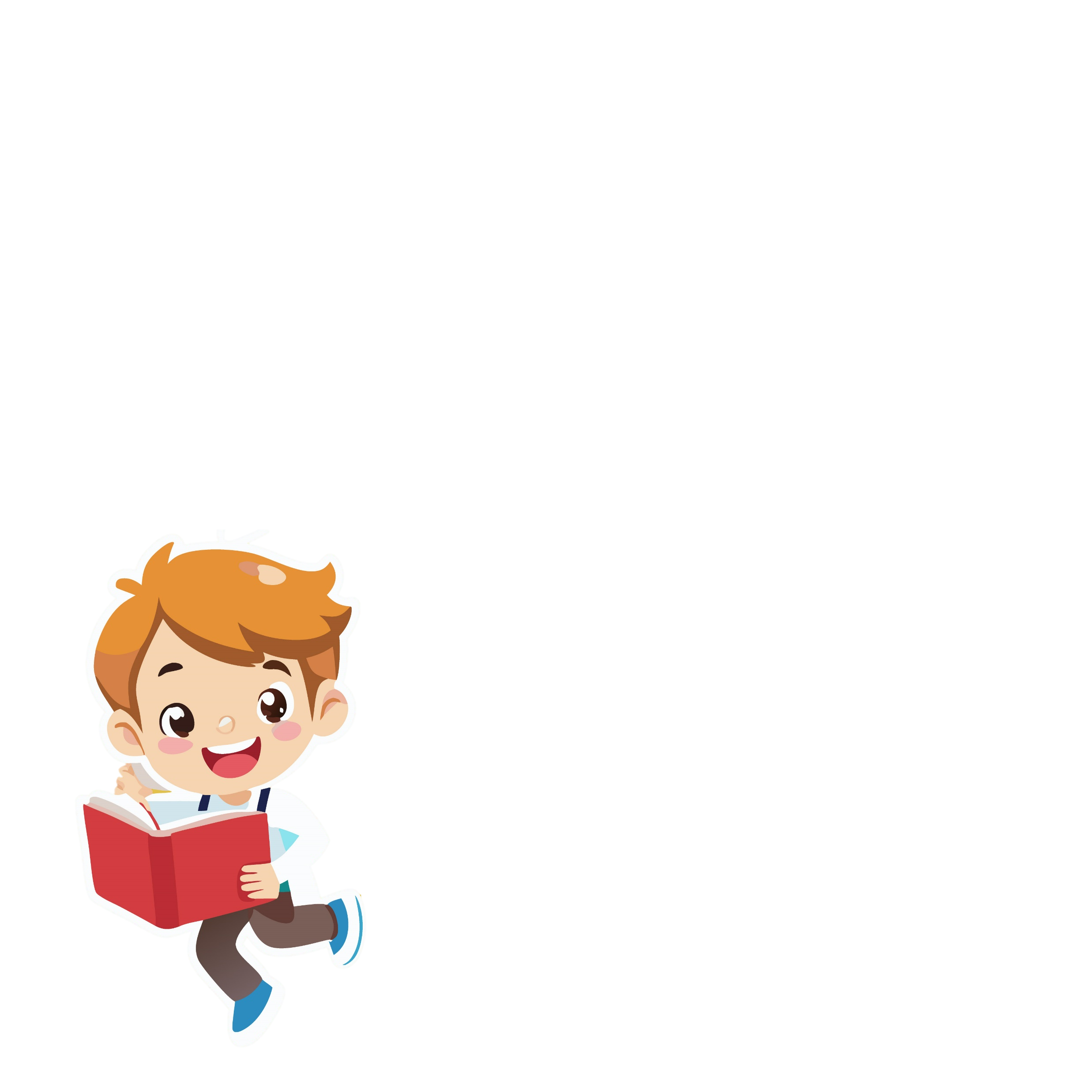 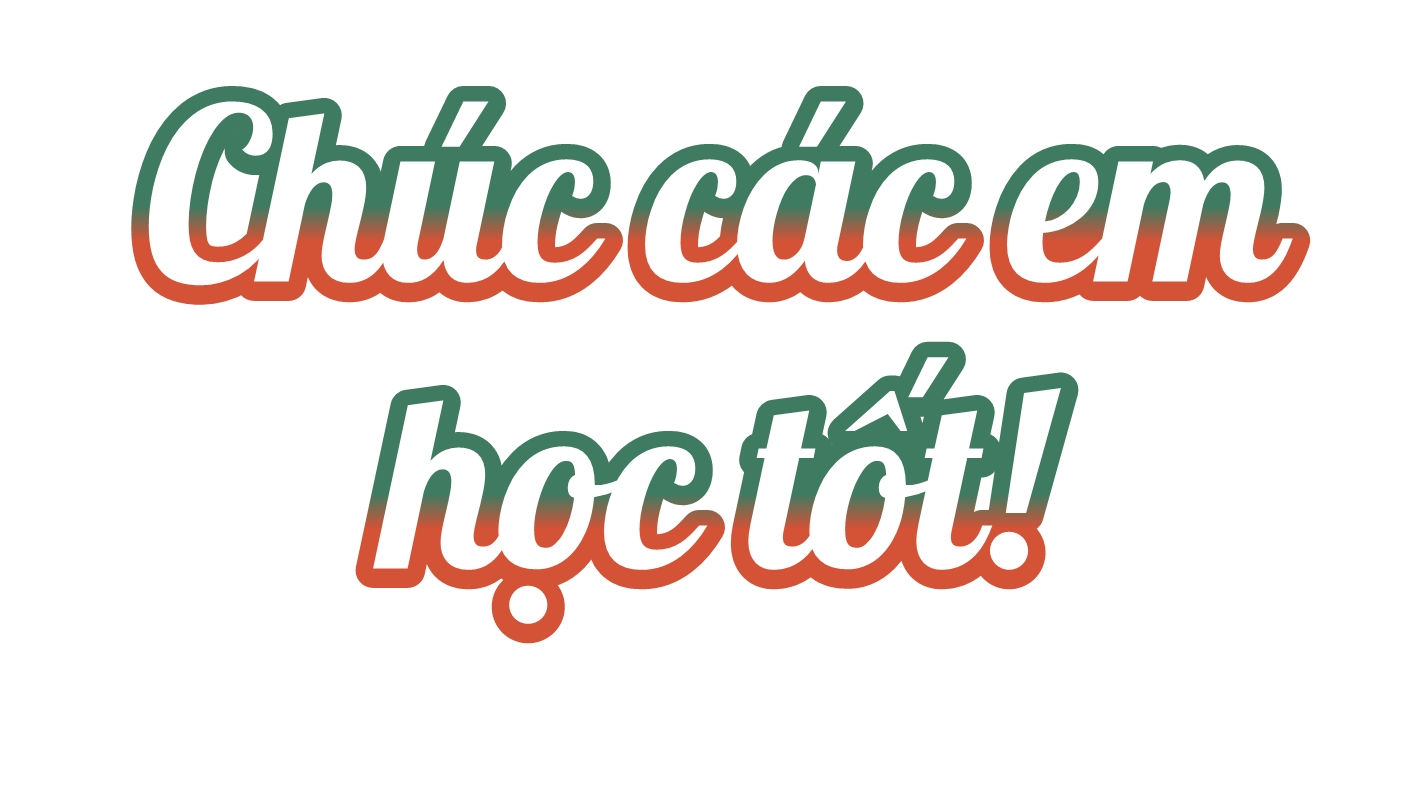